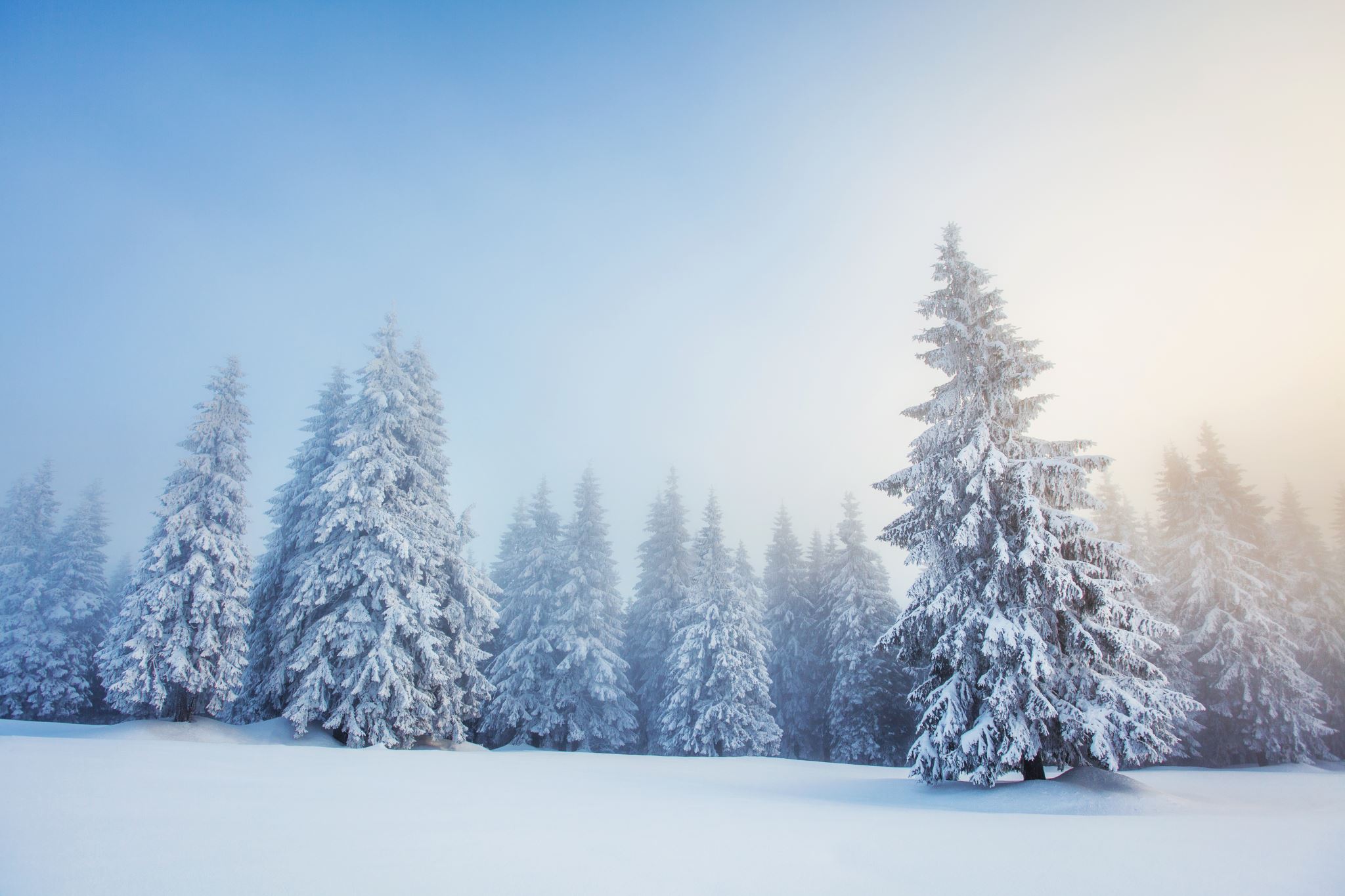 Berkshire Cold Weather Preparedness 2022Actions to prevent harmFor Local authorities and PartnersOctober 2022Content mainly from the Cold Weather Plan for England
version 1.0
Contents
Cold Weather Plan for England
Why is a Cold Weather Plan important?
The direct and indirect effects of cold weather
How can local authorities can prevent cold-related harm
5 Key Messages to Local Areas
Cold Weather alert service and cascades
Cold Weather alert service for you & your team
Cold Weather Action cards for Stakeholders
Key Public Health Messages
Further Guidance & Resources
For everyone
For care homes and domiciliary care
For health and social care professionals
Energy advice
Benefits & payments related to cold homes and cold weather 
Key LA Public health contacts for advice
version 1.0
Cold Weather Plan for England
The Cold Weather Plan for England is a framework intended to protect the population from harm to health from cold weather. It is operational between 1st November and 31st March.

It aims to prevent the major avoidable effects on health during periods of cold weather in England by alerting people to the negative health effects of cold weather, and enabling them to prepare and respond appropriately.

The following organisations support the Cold Weather Plan: 
UK Health Security Agency (UKHSA)
NHS England
Local Government Association (LGA)
The Met Office
Department of Health & Social Care (DHSC)
version 1.0
Why is a Cold Weather Plan important?
Winter weather is associated with an increase in illness and injuries.

Cold weather increases the risk of heart attacks, strokes and lung illnesses, flu and other diseases.

Some groups, such as older people, very young children, and people with serious medical conditions are particularly vulnerable to the effects of cold weather.

An estimated 28,300 excess winter deaths occurred in England and Wales in winter 2019 to 2020. There is strong evidence that some of these winter deaths are indeed ‘extra’ and are related to cold temperatures and living in cold homes as well as infectious diseases such as influenza. 

Simple preventative action could avoid many of the deaths, illnesses and injuries associated with the cold. Many of these measures need to be planned and undertaken in advance of cold weather. 

See Appendix 1 of the Cold Weather Plan for the impact of cold weather on health and Appendix 2 on how health and social care teams might identify vulnerable individuals
version 1.0
The direct and indirect health effects of cold weather
[Speaker Notes: Indirect effects include:
poor mental health – this can be due to the impacts of living in a cold home, reduced contact with loved ones, staying at home to keep warm, getting into debt due to fuel bills and/or becoming socially isolated
reduced education and employment success, as a cold home affects a child’s ability to study or do homework
carbon monoxide poisoning, which can result from a faulty heating system and poorly ventilated home
poor hygiene, from a lack of hot water for showers and washing
poor diet and nutrition, from a lack of energy for home cooking and/or financial pressure due to higher energy bills]
How local authorities can prevent cold-related harm
Five Key Messages to Local Areas
All local organisations consider the Plan and satisfy themselves that suggested actions and Cold Weather Alerts are understood and adapted locally. 

NHS and local authority commissioners should satisfy themselves that the distribution of Cold Weather Alerts will reach those that need to take action. 

NHS and local authority commissioners should satisfy themselves that providers and stakeholders will take appropriate action according to the Cold Weather Alert level in place and their professional judgements. 

Opportunities for closer partnership working with the voluntary and community sector to reduce vulnerability and support planning.

Long-term planning and commissioning to reduce cold-related harm both within and outside the home is considered core business by health and wellbeing boards and should be included in joint strategic needs assessments and joint health and wellbeing strategies.
version 1.0
Cold Weather Alert Service
Cold Weather Alerts comprise of 5 main levels (0 – 4) based on thresholds as below
The Met Office may forecast severe cold weather as defined by forecasts of mean temperatures of 2°C or less for at least 48 hours, and or snow and ice 
A Cold Weather Alert Service operates from 1 November to 31 March 
Services are advised to monitor the latest updates on cold weather via the official Met Office Website











Alerts are issued by the Met Office via email and anyone can register here for the free service.
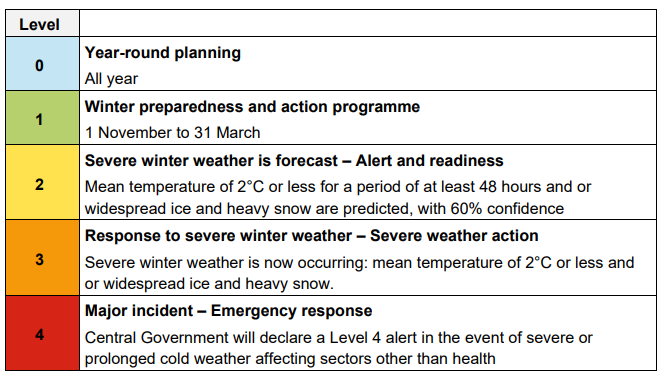 version 1.0
Typical cascade of Cold Weather Alerts
version 1.0
Cold Weather Alerts – for you & your team
Why are these alerts important?
These alerts are important, as they provide us with forewarning that temperatures are likely to drop to levels that increase risk of ill health – particularly among young children, those with long term health conditions and those living in cold homes.  It may also increase risk for those working in cold conditions (driving, walking etc). 
 
What does this mean for you and your teams?
All services need to prepare and to help look out for and protect against potential harm to health during the cold weather, in particular the health of vulnerable families and groups that you may work with.  
 
What specific preparations do you need to make?
Services should ensure cold weather plans are up to date and in place.  Team members need to be aware of what to do if the alert level is raised (i.e. to Level 3) and what measures they may need to take.  Action cards providing guidance on measures to take are available on Slide 11. 

Further advice and guidance
More information resources and how to support vulnerable people and families during winter can be found on Slide 14-16 including training for professionals. 
Key public health messages for the winter months can be found on Slide 12.
version 1.0
Cold Weather Action Cards
The action cards summarise the actions to be taken by different organisations and groups in order to respond to the alert level, be it preparing for, or responding to, an episode of severe cold weather. 

Please click on the appropriate link on the right to access your action card.

The actions for each alert level are not intended to be an ‘all or none’ situation – staff and organisations are expected to develop action plans which make sense to them using these as a broad template.
version 1.0
Key Public Health Messages
version 1.0
Recommended minimum indoor temperatures for homes in winter
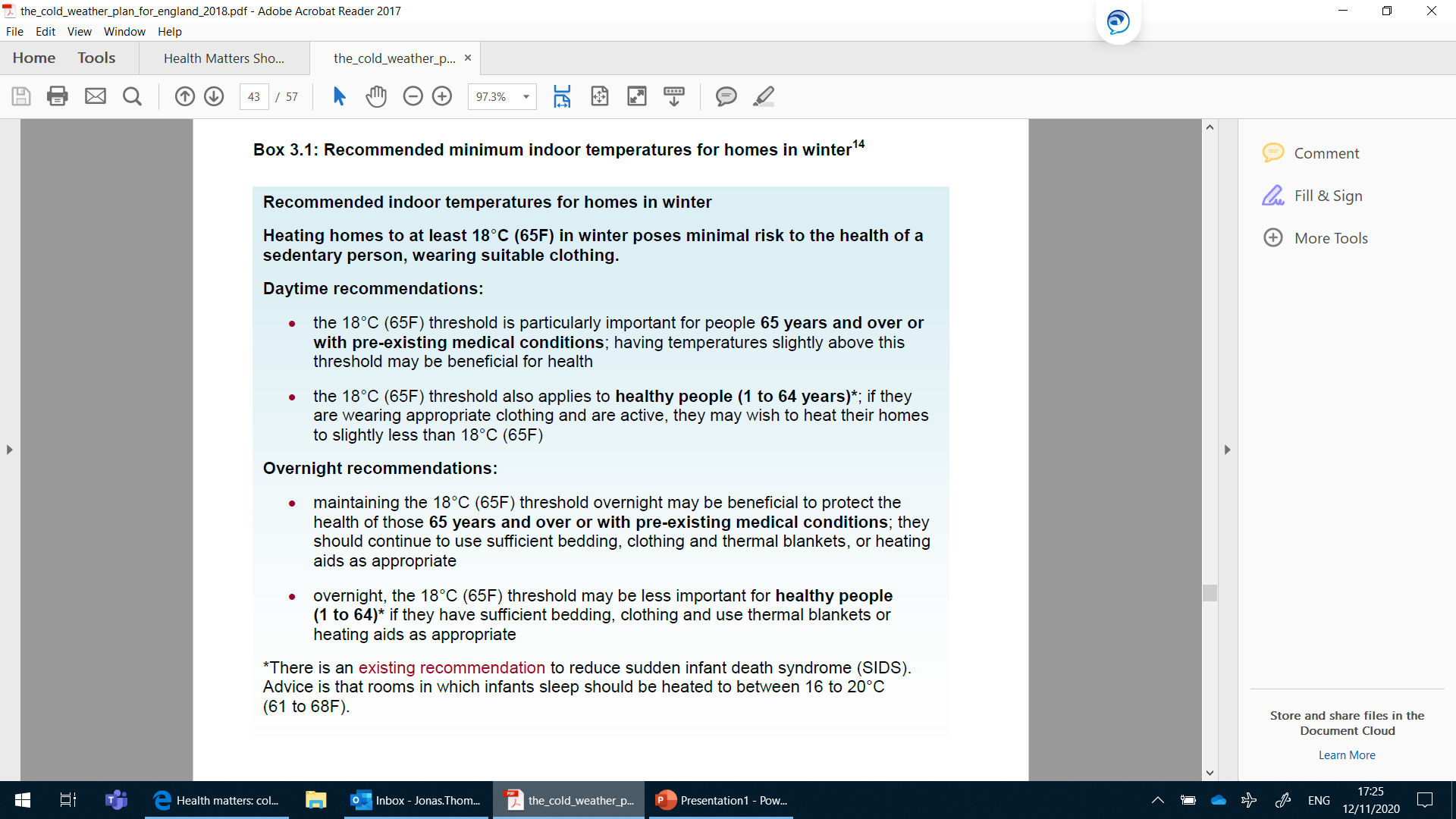 Further Guidance and Resources
For Everyone

Visit for the NHS website for information on Flu vaccine and Coronavirus (COVID-19) vaccines 
Keep Warm Keep Well leaflet – advice on staying well in cold weather
Read the Stay Well this Winter leaflet which includes tips on keeping well during the winter months and where to go to get the right medical advice - Audio version  Stay Well This Winter - Easy Read Guide 
Guidance for People with symptoms of a respiratory infection including Covid-19
Top tips for keeping warm and well by AgeUK 
For top tops to improve your mental well-being and to create your own mind plan visit Every Mind Matters
If you or a loved one are experiencing a mental health crisis, call 111
version 1.0
Further Guidance and Resources
For Care homes and Domiciliary care:

Prevention and control of infection in care homes: an information resource for care home workers
Infection prevention and control: a resource for adult social care settings
Influenza-like illness (ILI): managing outbreaks in care homes: guidance for managing seasonal influenza, identifying pathogens and transmission routes for acute respiratory disease in care homes.
A quick guide for home care managers: a NICE resource to aid the implementation of NICE guideline 6 (Excess winter deaths and illness and the health risks associated with cold homes)

List of infectious diseases guidance including norovirus
version 1.0
Further Guidance and Resources
For Health and Social Care Professionals
Cold Weather Plan for England

Download the Stay Well this Winter leaflet which includes tips on keeping well during the winter months

Subscribe to the Cold Weather Alerting system for England via Met Office (govdelivery.com)

The Excess Seasonal Deaths Toolkit produced by DHSC to help local communities take a systematic approach to reduce the risk of seasonal excess deaths in older people

Use the Cold Homes Toolkits Cold Homes Toolkit - Citizens Advice

Use the Winter Warmth England  for support interventions in reaching the right people at the right time
The UK Health Forum Fuel Poverty and Health Toolkit provides a guide for public health professionals to start, extend or improve their work on fuel poverty

Take the Helping People Living in Cold Homes e-learning module e-Learning to help people living in cold homes - elearning for healthcare (e-lfh.org.uk)

Read NICE Guideline Recommendation 6:  Overview | Excess winter deaths and illness and the health risks associated with cold homes | Guidance | NICE
version 1.0
Energy advice
Simple Energy Advice (tel: 0800 444202) provides free advice on:
Reducing energy bills
Energy efficiency, including insultation
Local and national grants
Covering bills
Making your home more energy efficient
Fixing or replacing your boiler

Citizens Advice offers free and confidential advice online, over the phone and in person, including advice welfare benefits, debt and money, housing

Gas safety and carbon monoxide advice

Preventing frozen pipes

For additional support, check if you're eligible to register on your energy company’s Priority Service Register. For more information visit the Ofgem website
Benefits and payments related to cold homes and cold weather
Cold Weather Payment for those who receive:
Pension Credit
Income Support
Income-based Jobseeker’s Allowance
Income-related Employment and Support Allowance
Universal Credit
Support for Mortgage Interest

Winter Fuel Payment for those:
Born on or before 5 October 1956
AND lived in the UK for at least one day during the week of 19 to 25 September 2022 - this is called the ‘qualifying week’

Warm Home Discount Scheme for those:
Who receive Guarantee Credit element of Pension Credit - known as the ‘core group’
On a low income and meet your energy supplier’s criteria for the scheme - known as the ‘broader group’

Benefits and financial support if you’re on a low income
Public health contacts for advice
version 1.0
[Speaker Notes: *** Check that contacts are up to date***]
Document control
version 1.0